ANT332 FİZİK ANTROPOLOJİDE ARAŞTIRMA YÖNTEM VE TEKNİKLERİ
Prof. Dr. Başak KOCA ÖZER
VI. HAFTA
Nicel Araştırmalar
İç geçerlik
Dış geçerlik
Nicel Araştırmalar
Tarama Araştırması 

	

Korelasyonel Araştırma 
	
Nedensel Karşılaştırma Araştırması 



Deneysel Araştırma 


Tek Denekli Araştırma 
Comte de Montbeliard

Meta-Analiz
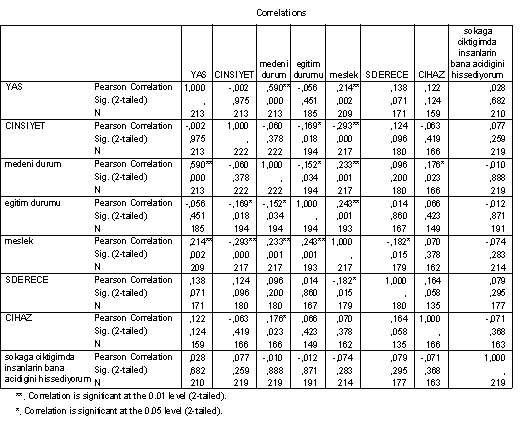 İnsan grupları arasındaki farklılıkların nedenlerini ve sonuçlarını koşullar ve katılımcılar üzerinde herhangi bir müdahale olmaksızın belirlemeyi amaçlar. Grup üyelerinin muhtemel nedenleri ve sonuçlarını belirlemek için farklı deneyimleri olan belli grupları karşılaştırmayı içerir. “Sosyal ekonomik düzeyi farklı olan bireylerin öğrenmelerinin karşılaştırılması”
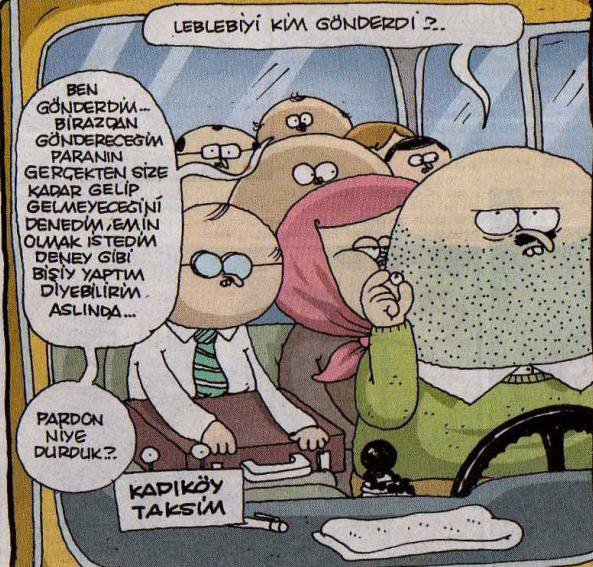 Yöntem hakkında düşünce
Veri Toplama
Verileri analiz ederek bulgulara ulaşma
Nicel Araştırmanın Avantajları / Dezavantajları
5
Tarama araştrması
Çok sayıda katılımcının görüş ve özelliklerinin belirlenmesi
Tarama araştırmasının özellikleri
Tarama araştırmasının türleri
Kesitsel
Boylamsal
Geçmişe dönük
Korelasyon araştırma
İki ya da daha fazla değişkenin değişkenler manipüle edilmeden incelenmesidir.
Korelasyon araştırmanın özellikleri
Korelasyon araştırma türleri
Keşfedici korelasyon araştırma
Yordayıcı korelasyon araştırma
Nedensel Karşılaştırma Araştırması
Ortaya çıkan bir durum ya da olayın nedenlerinin belirlenmesidir.
Korelasyon araştırmanın özellikleri
Nedensel Karşılaştırma Araştırmalarının Türleri
Nedenlerin belirlendiği
Etkilerin belirlendiği
Sonuçların belirlendiği
Deneysel Araştırma 
Bir ya da çok az sayıda denekle yapılan yarı deneysel araştırmadır.
Deneysel Araştırma
Tasarım ve Geliştirme Araştırması
Yeni araç, model ya da süreçlerin ortaya çıkarılmasında uygulanan araştırmadır.
Meta-Analiz
Aynı ya da ilişkili amaca sahip araştırmaların sonuçlarının bütünleştirilmesidir